Школьное методическое объединение учителей  русского языка и литературы
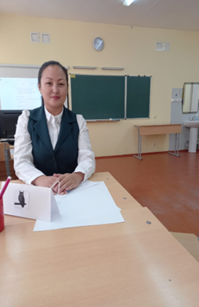 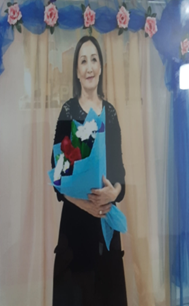 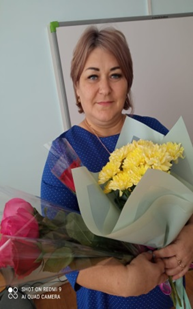 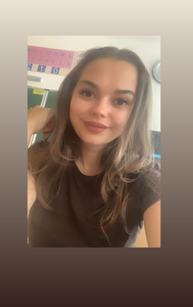 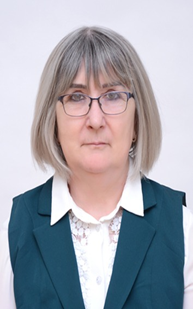 Кадровый состав 
 учителей ШМО
1. Баранова Н. И. – педагог- исследователь
2. Досмагамбетова З.Е. – педагог-исследователь
3. Абдрахимова З.Г. -  педагог- эксперт
4.Найманбаева Ж.Б. педагог-модератор
5.Соболева Н.Ю. – педагог
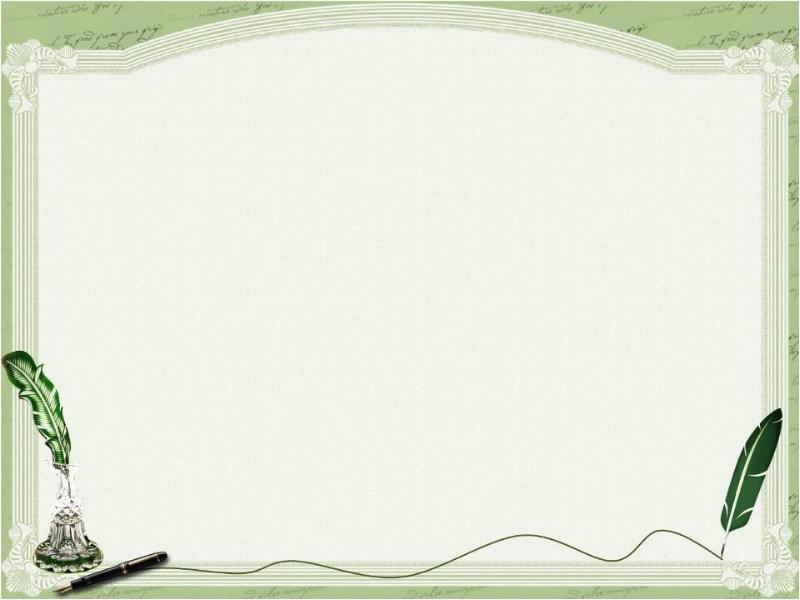 Тема МО
«Формирование ключевых компетенций через развитие мотивационной сферы участников образовательного процесса»
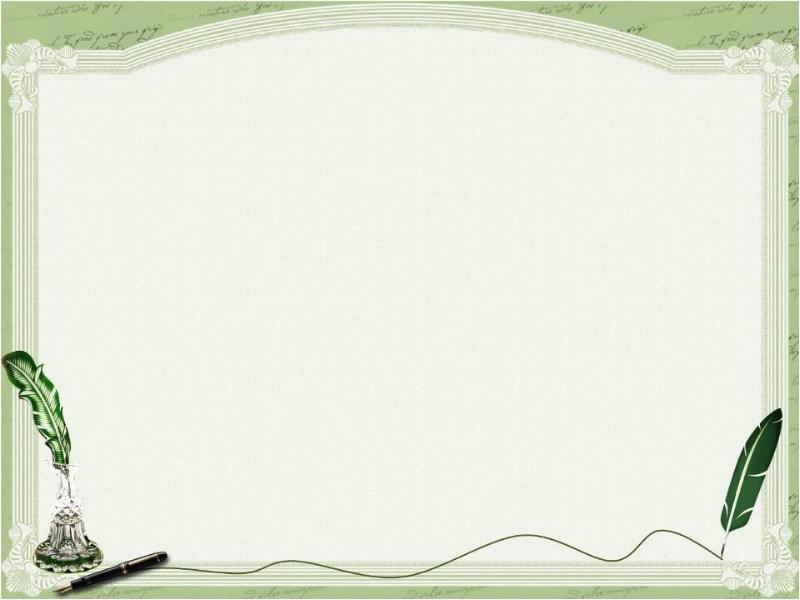 Приоритетные направления и задачи 
на новый учебный год:
Повышение качества образования, развитие личностных и образовательных компетентностей обучающихся.
Создание условий для повышения учебной мотивации учащихся, формирования универсальных компетенций.
Реализация принципа дифференциации образования с учетом потребностей старшеклассников и построение для каждого ученика индивидуальной образовательной программы.
 Эффективное использование в урочной и внеурочной деятельности современных инновационных технологий, включая ИКТ, проектно-исследовательскую деятельность учащихся, дискуссионные, диалоговые и групповые формы и методы обучения.
Вести работу по подготовке научных и авторских работ.
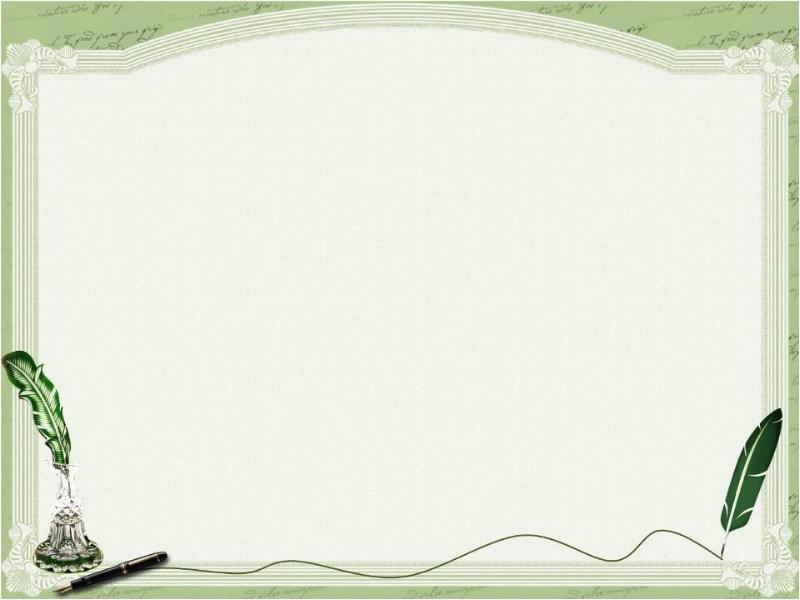 Учителями МО активно используются новые педагогические технологии:
Интерактивная технология;
Групповое обучение;
Индивидуальная проектная деятельность;
Проблемно-ориентированное обучение;
Здоровьесберегающие технологии.
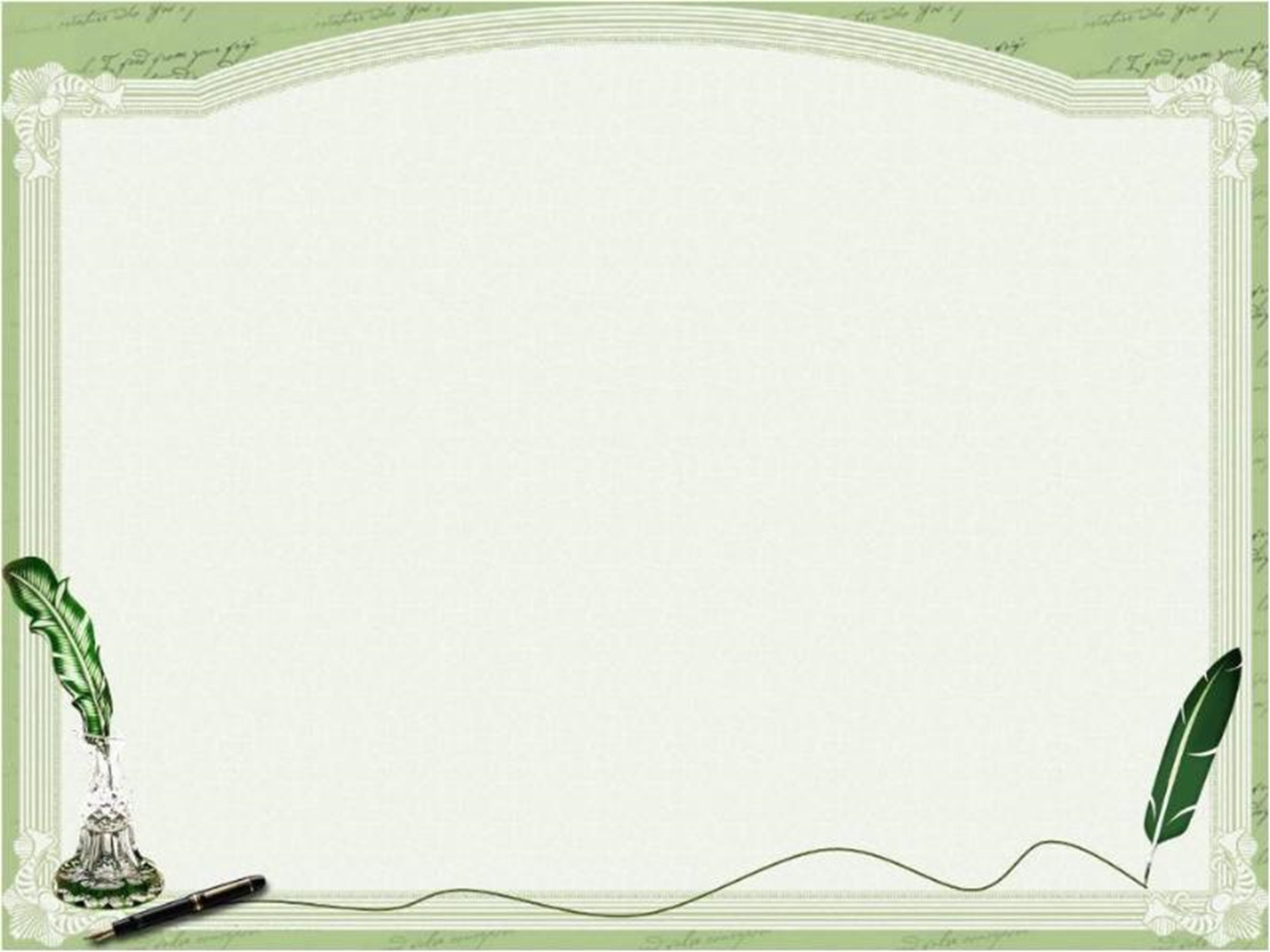 День языков
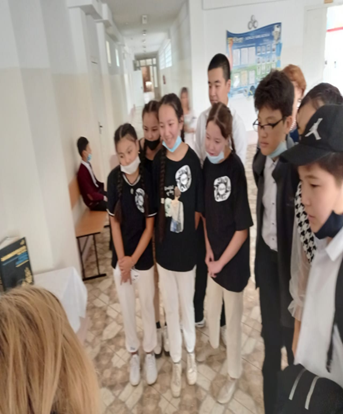 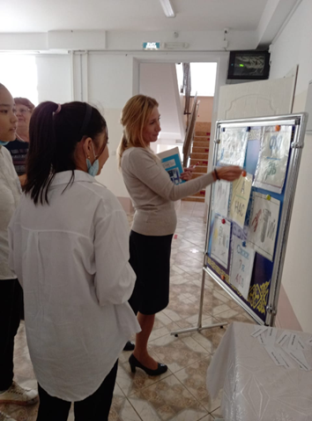 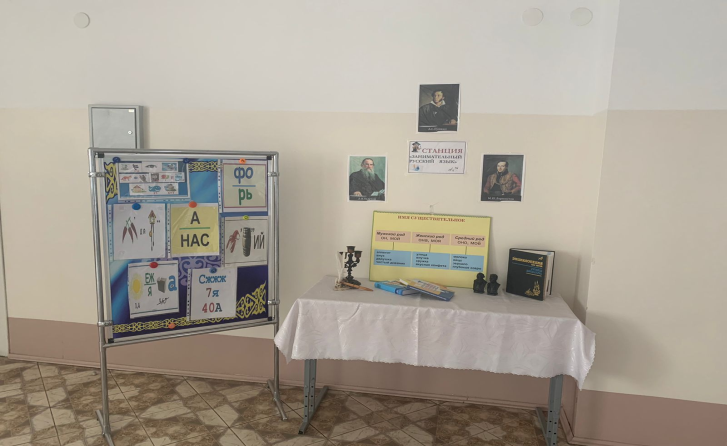 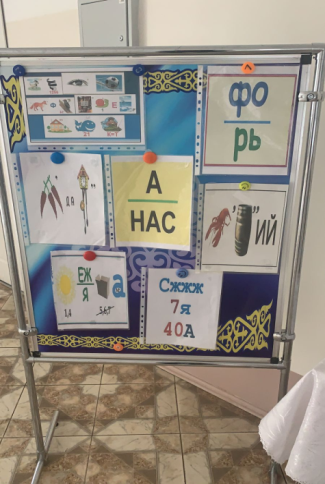 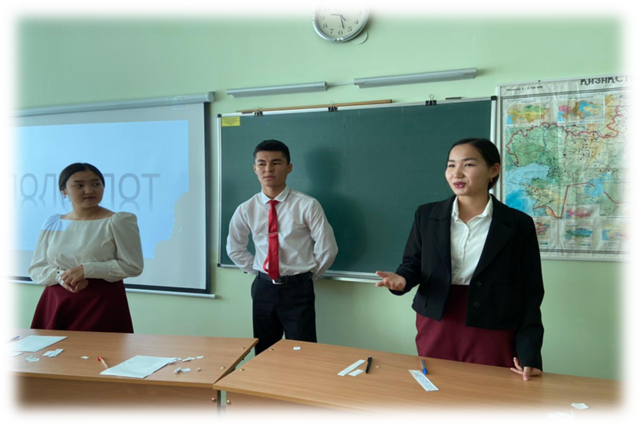 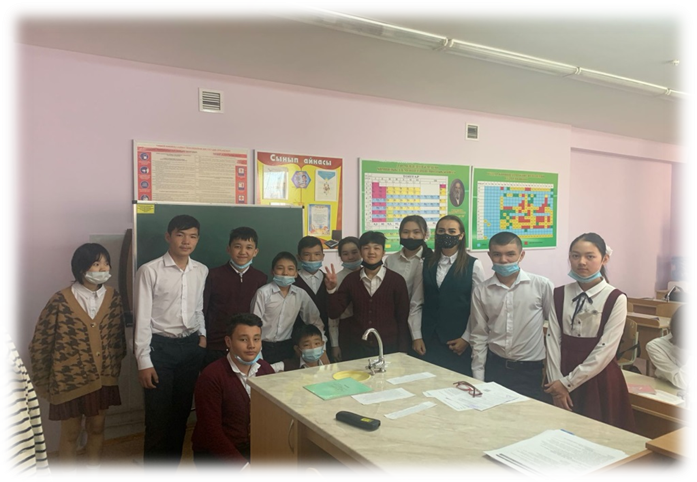 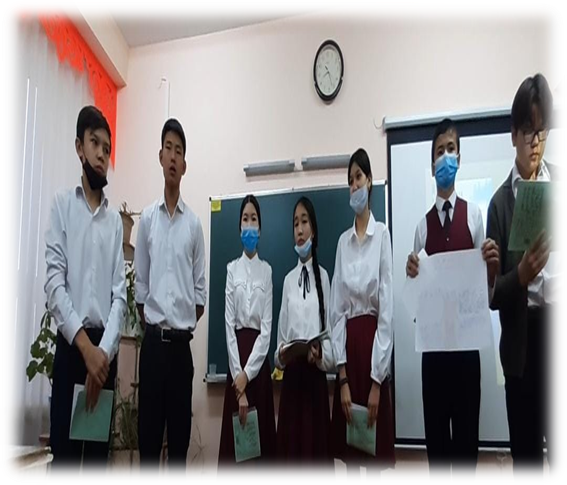 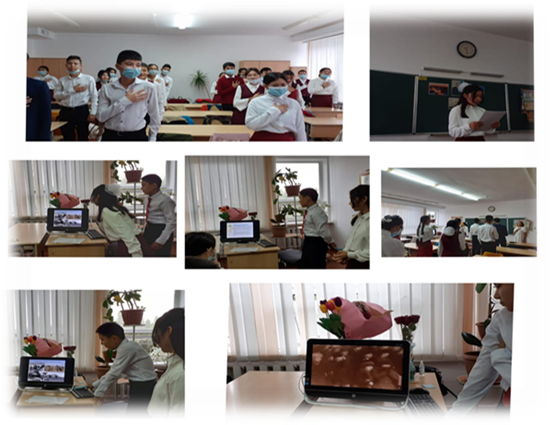 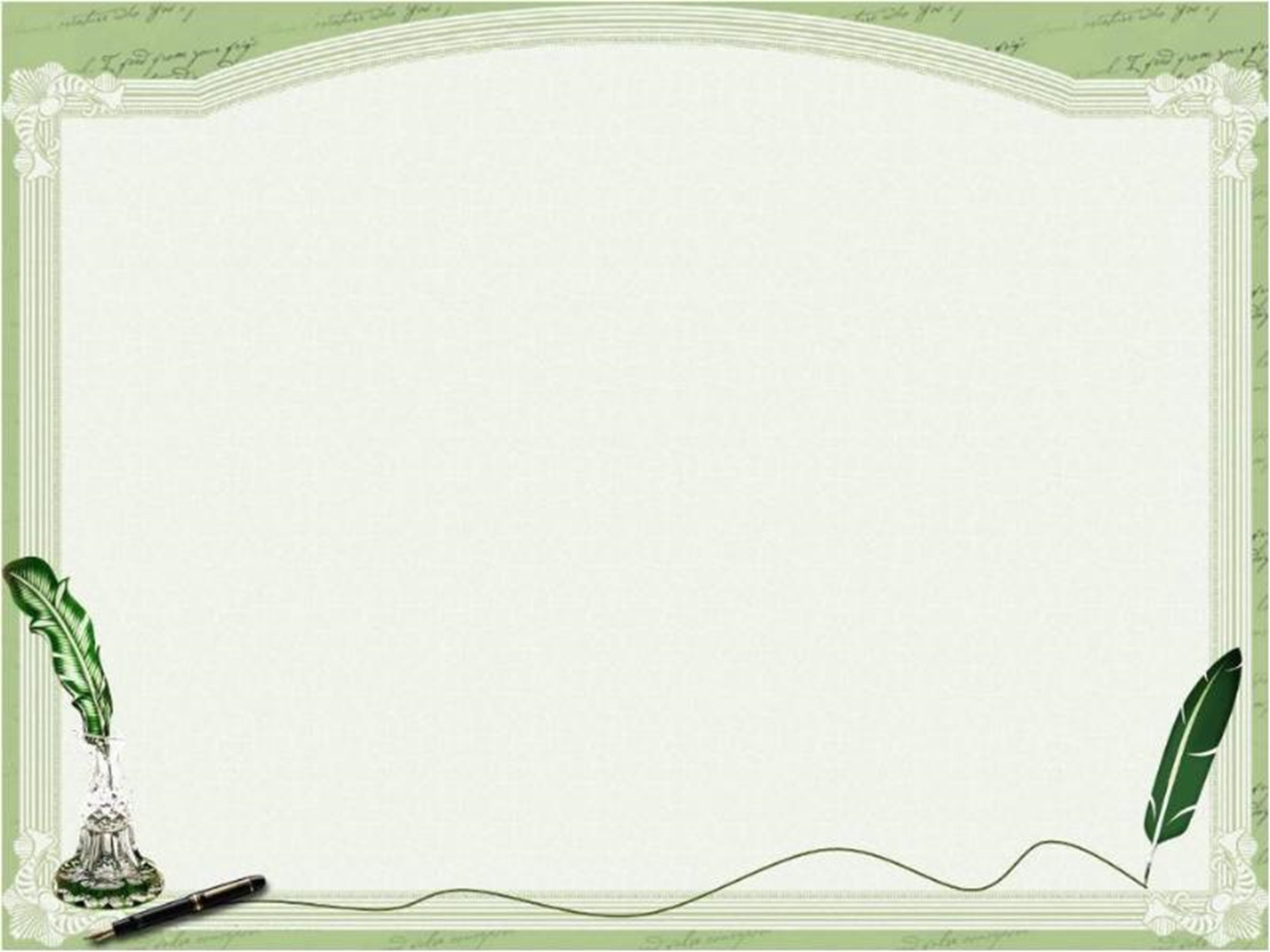 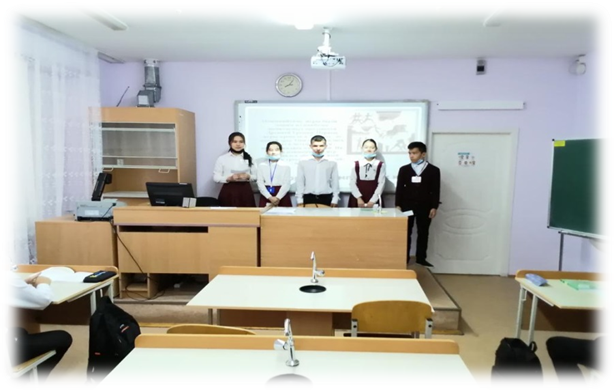 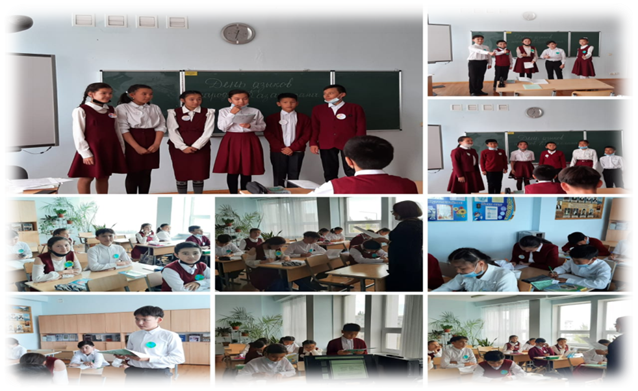 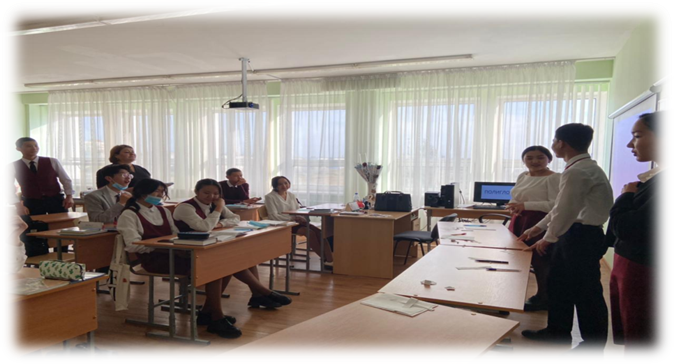 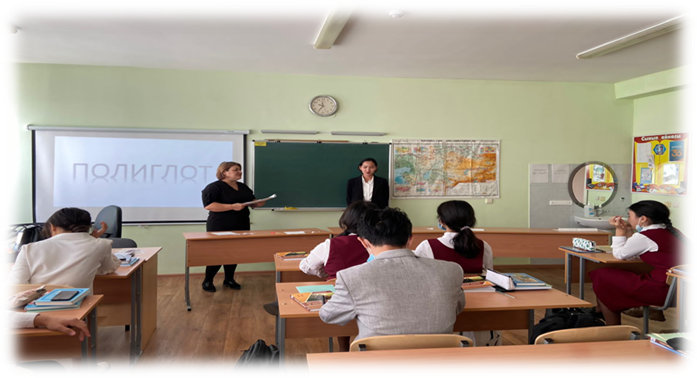 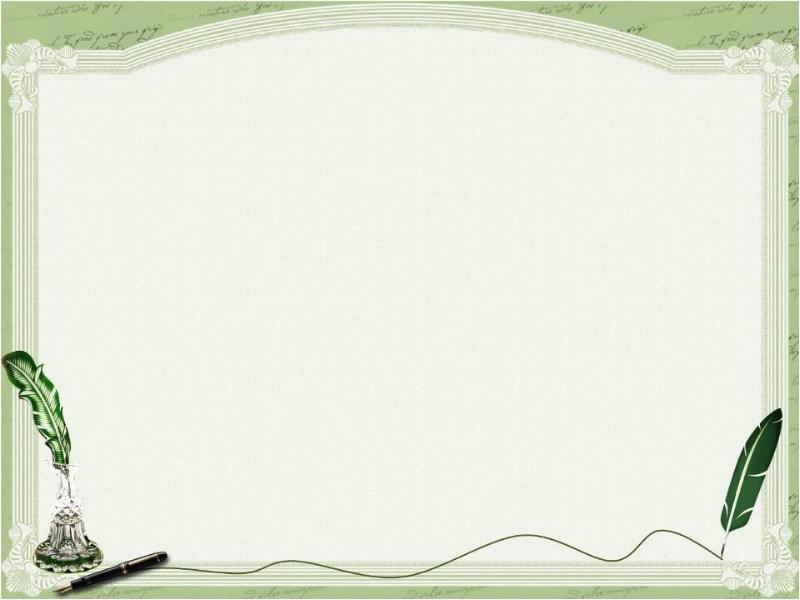 Абдрахимова З.Г.
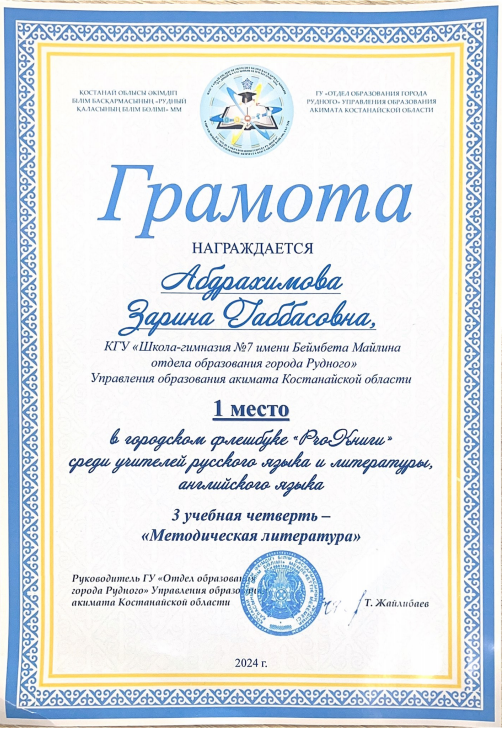 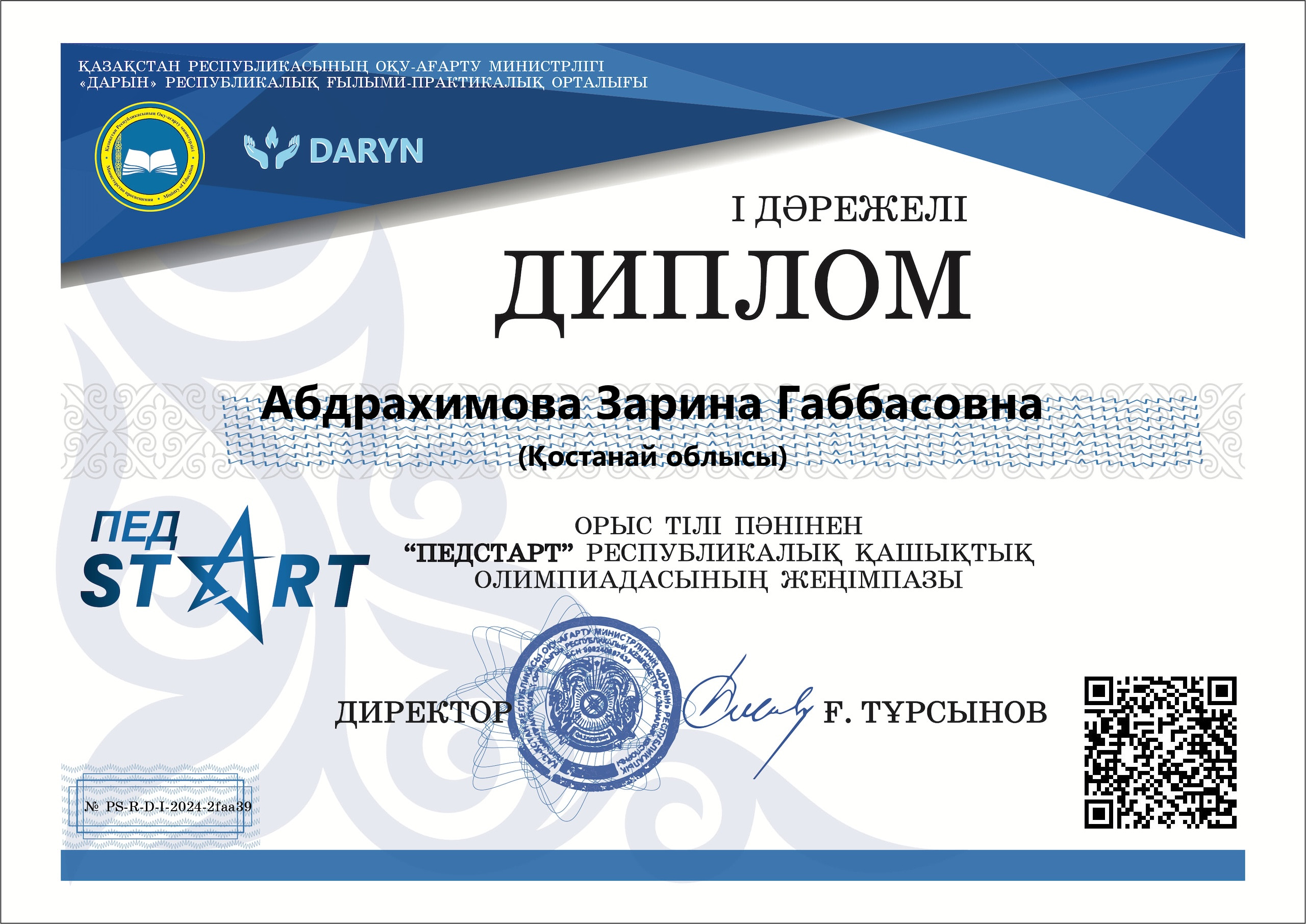 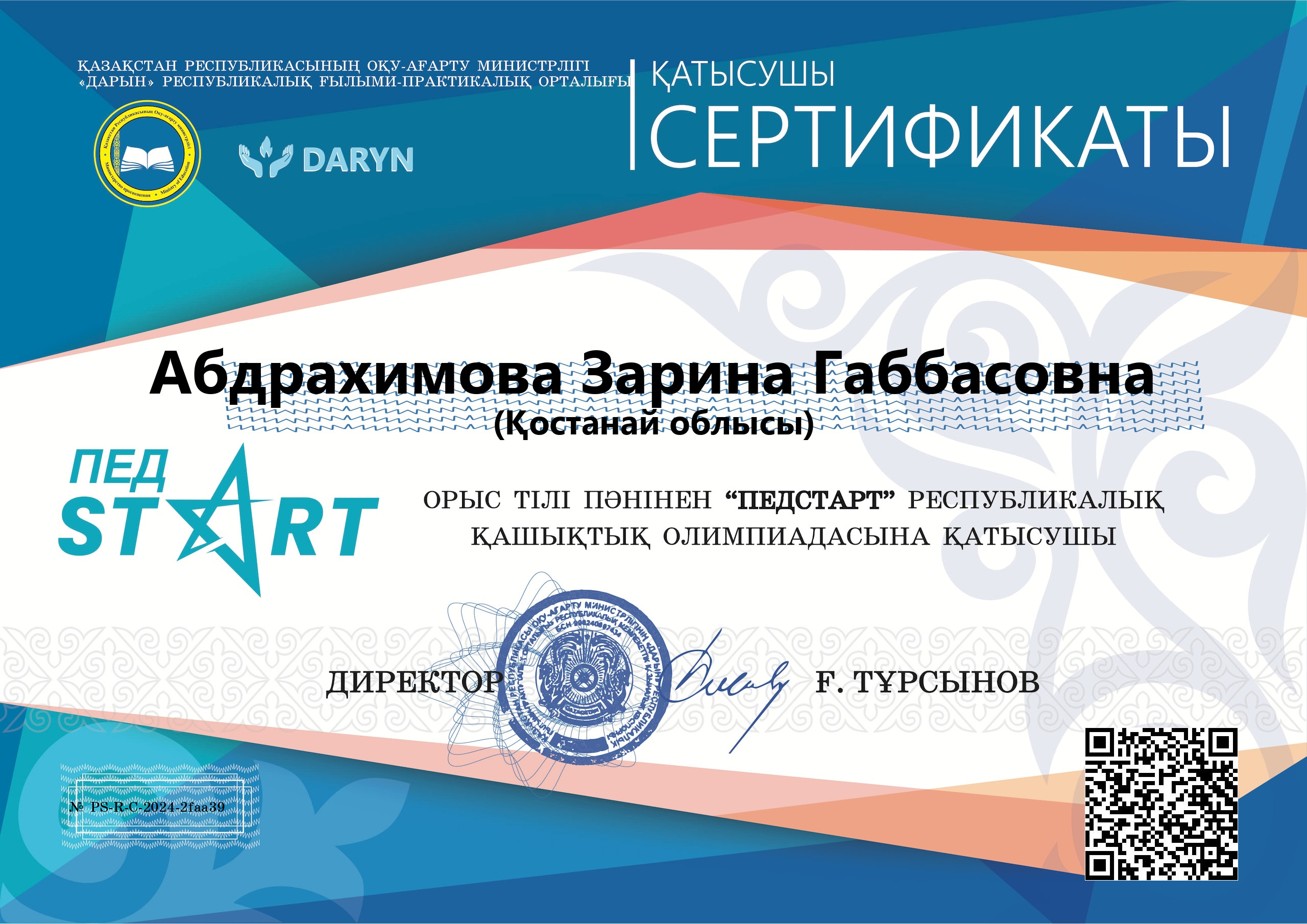 .
.
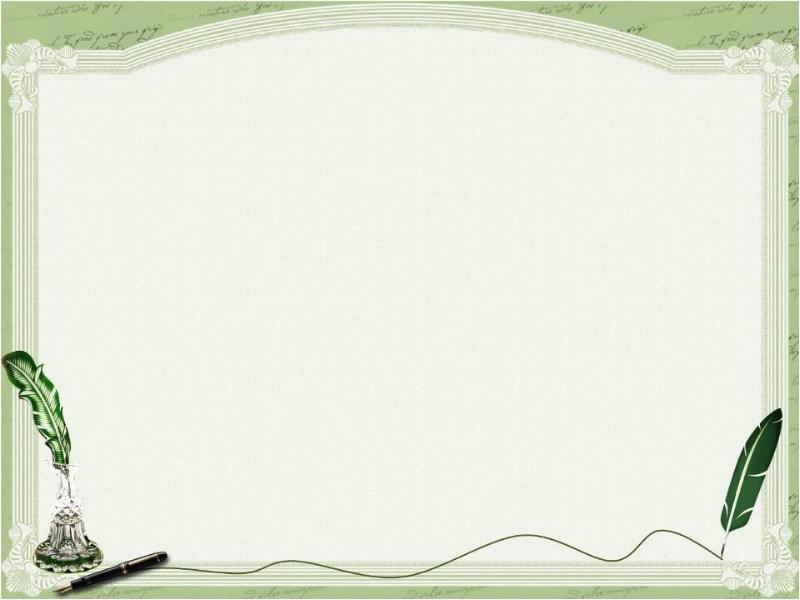 Баранова Н. И.
Баранова Н. И
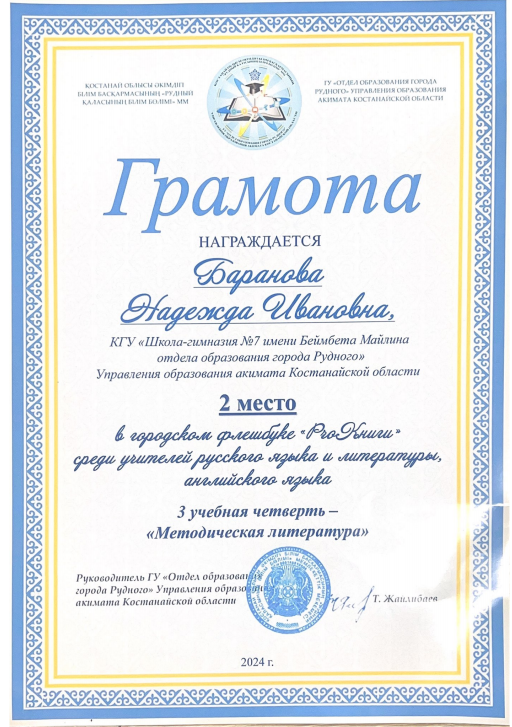 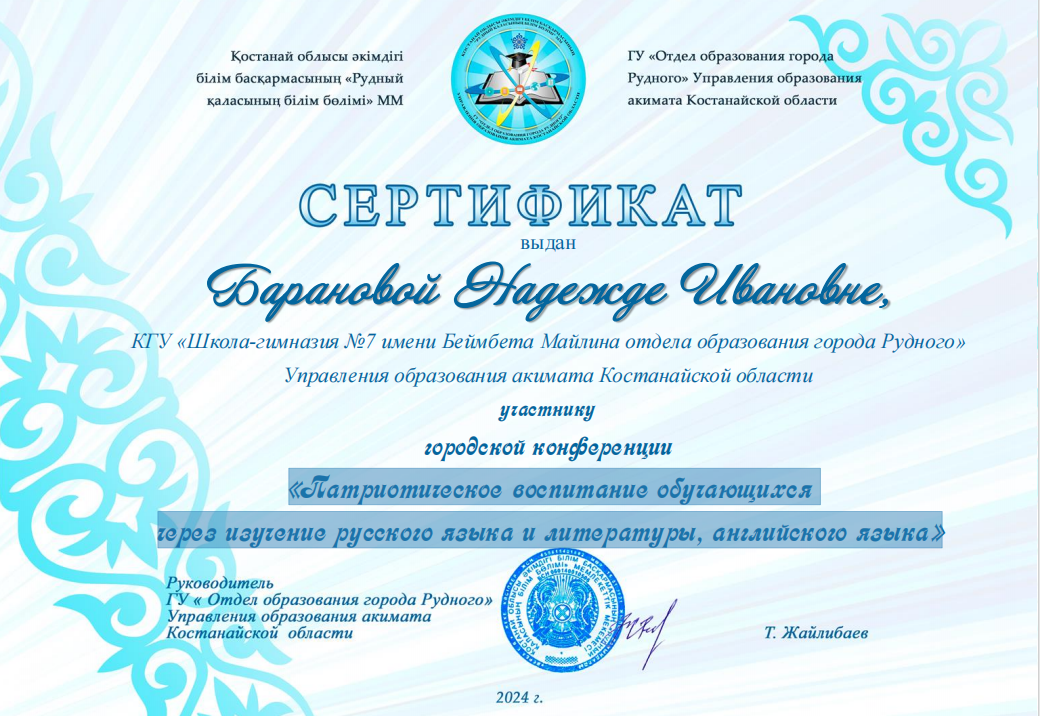 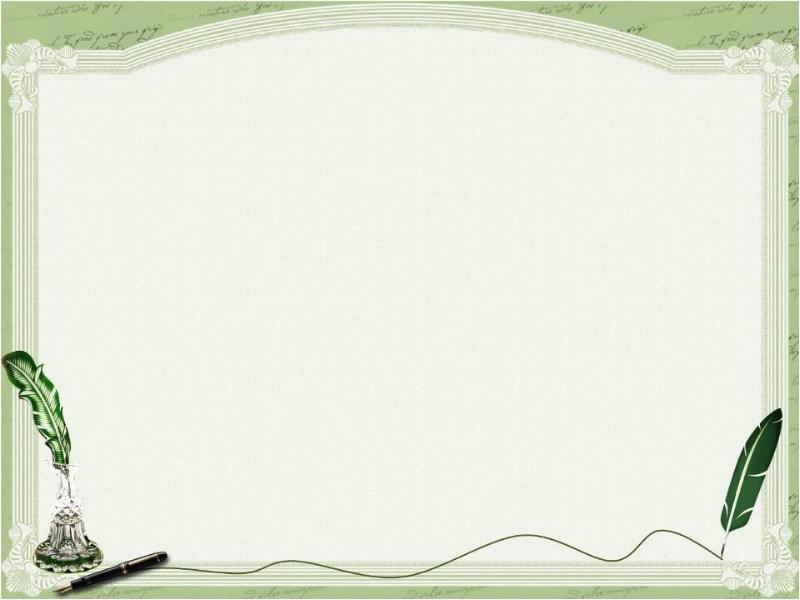 Досмагамбетова З. Г.
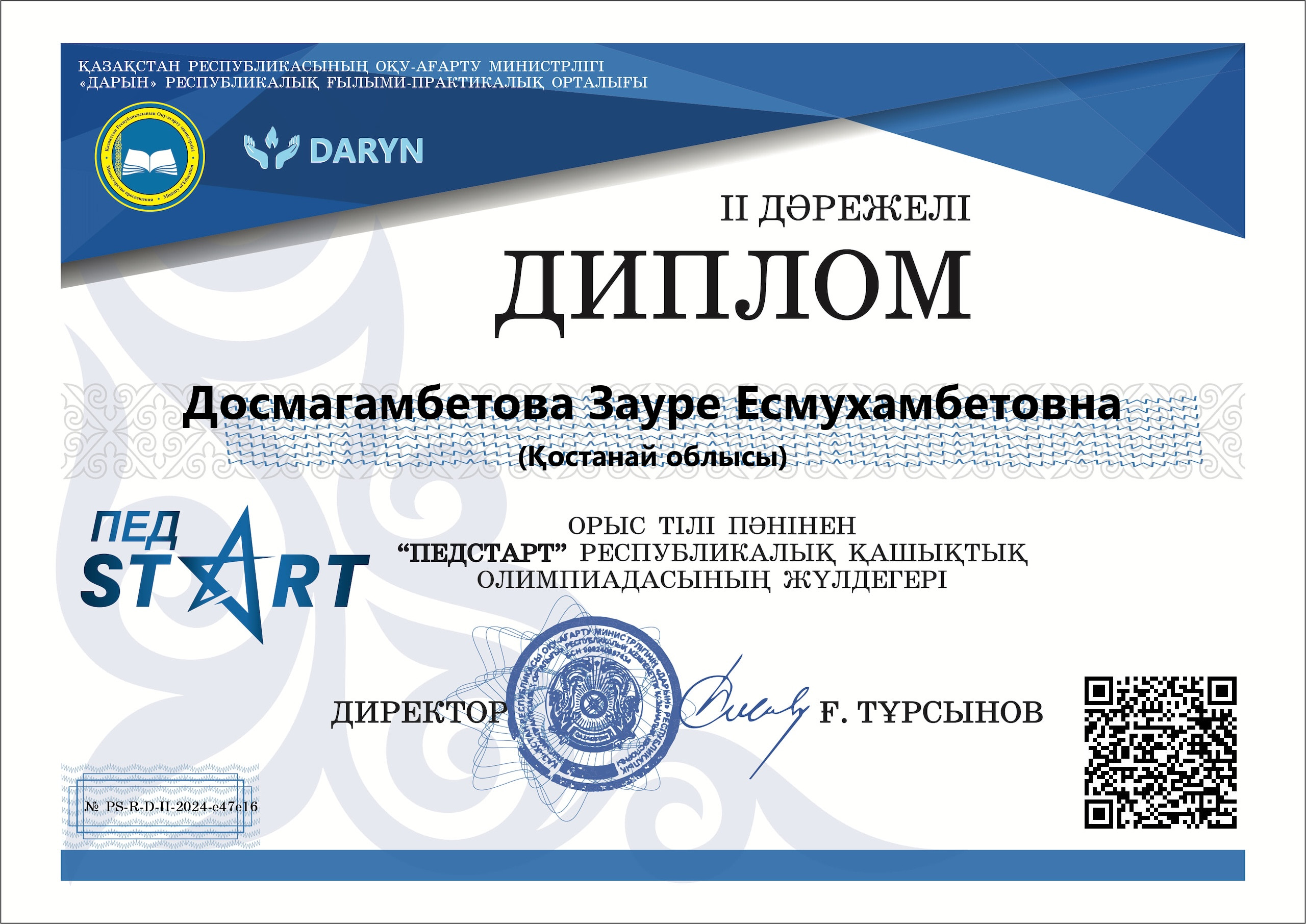 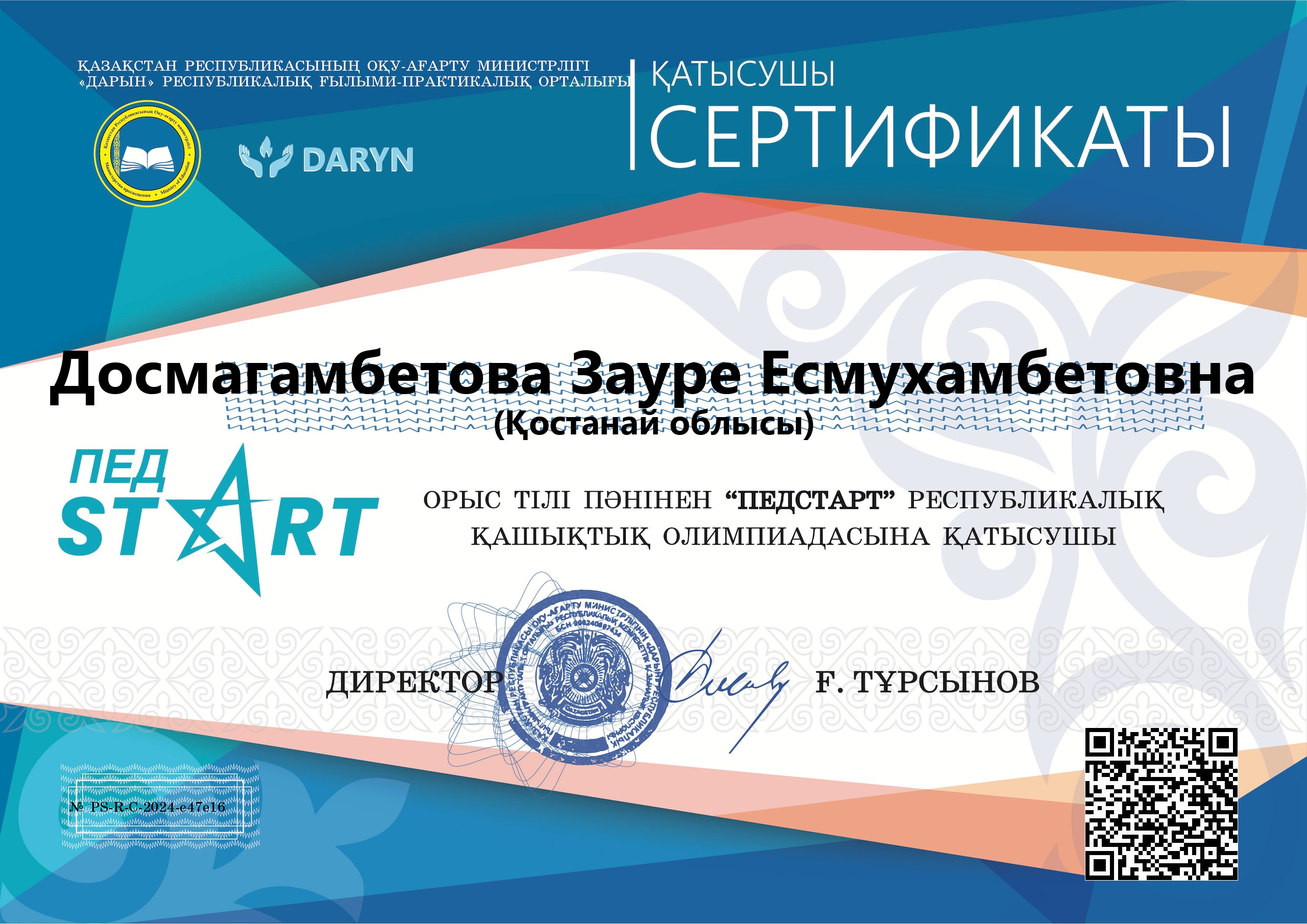 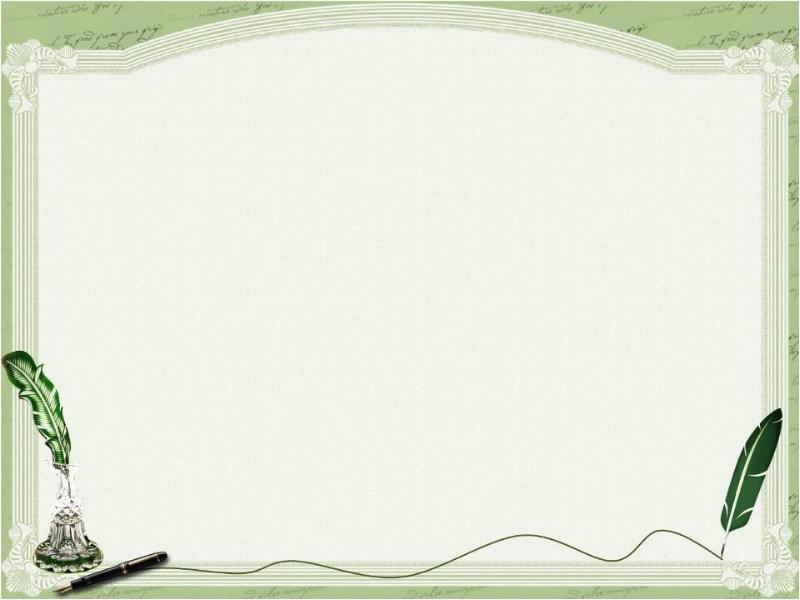 Найманбаева Ж. Б.
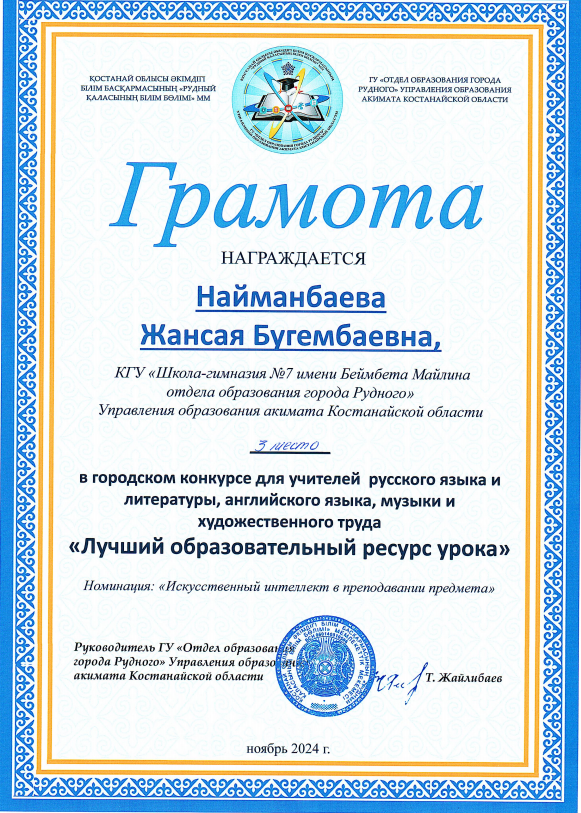 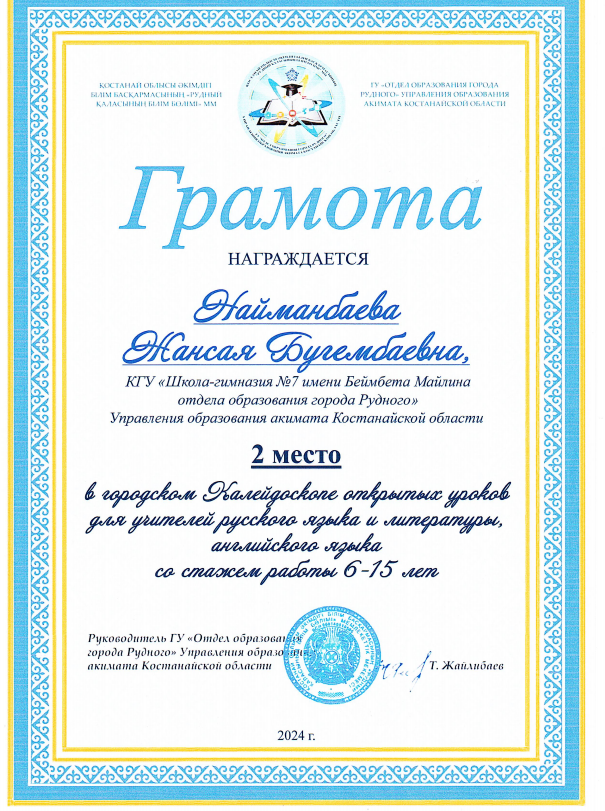 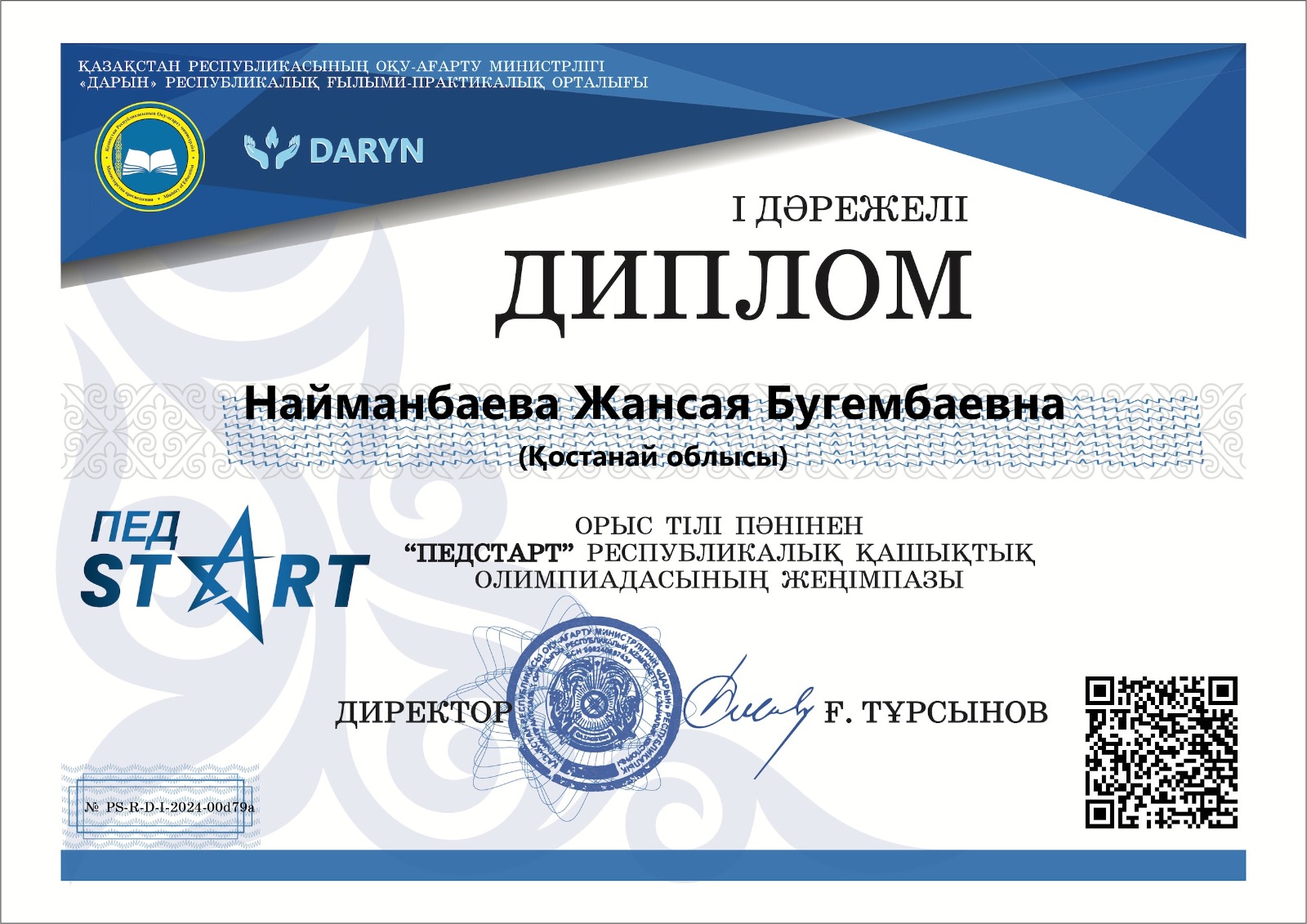 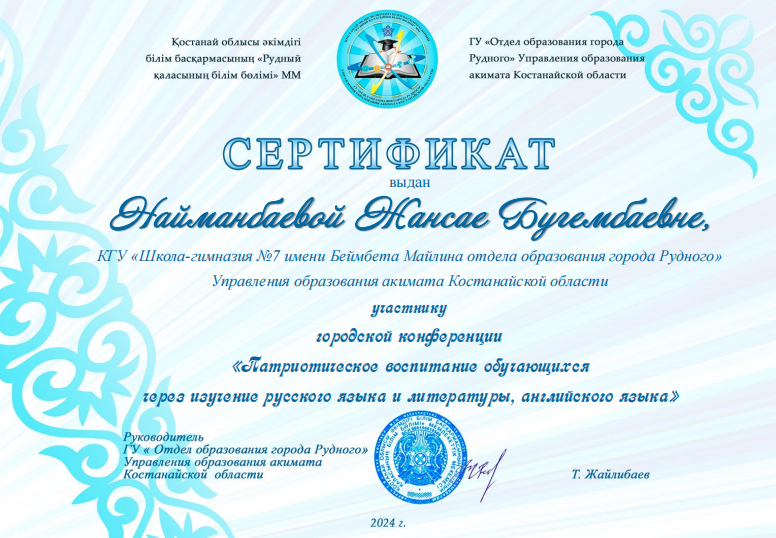 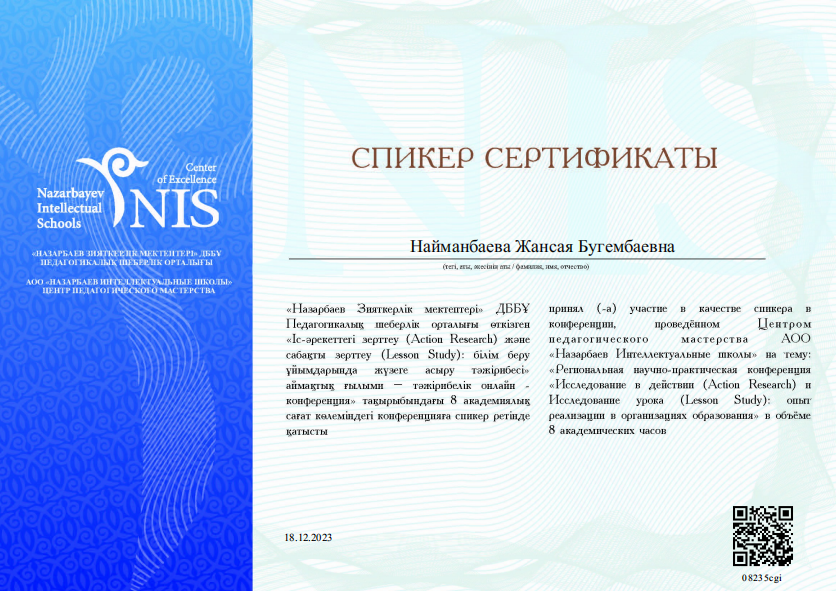 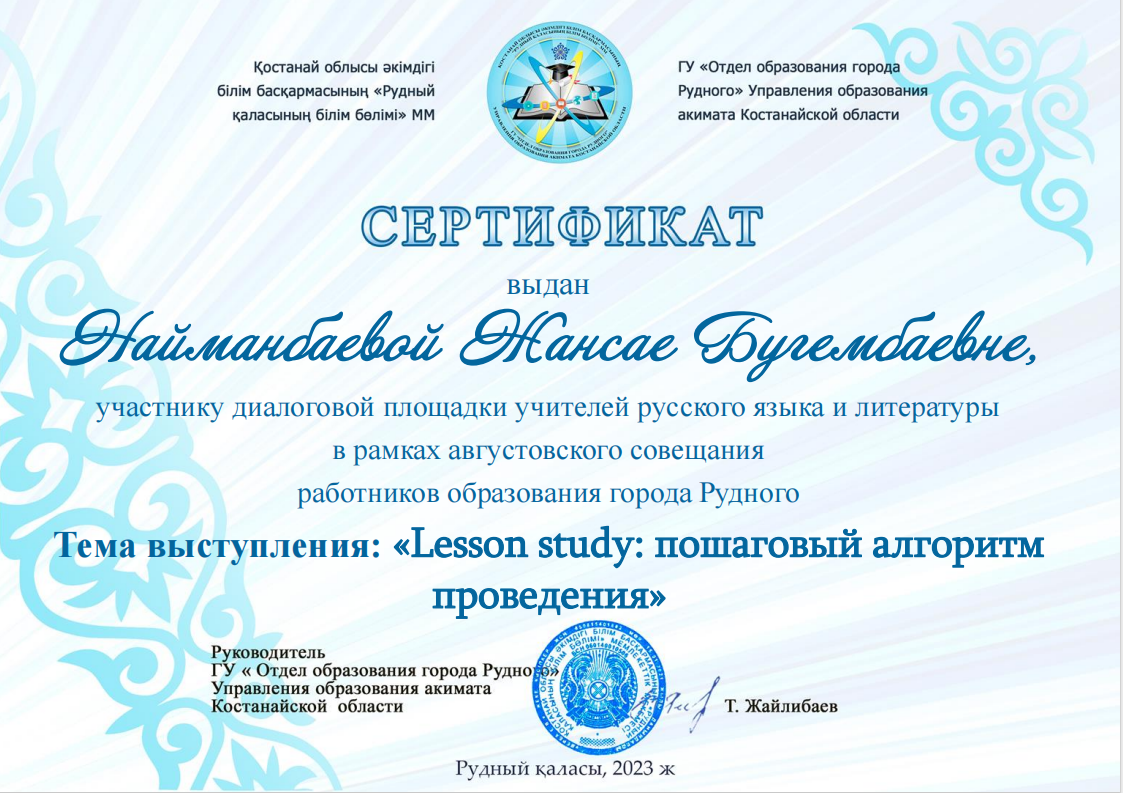 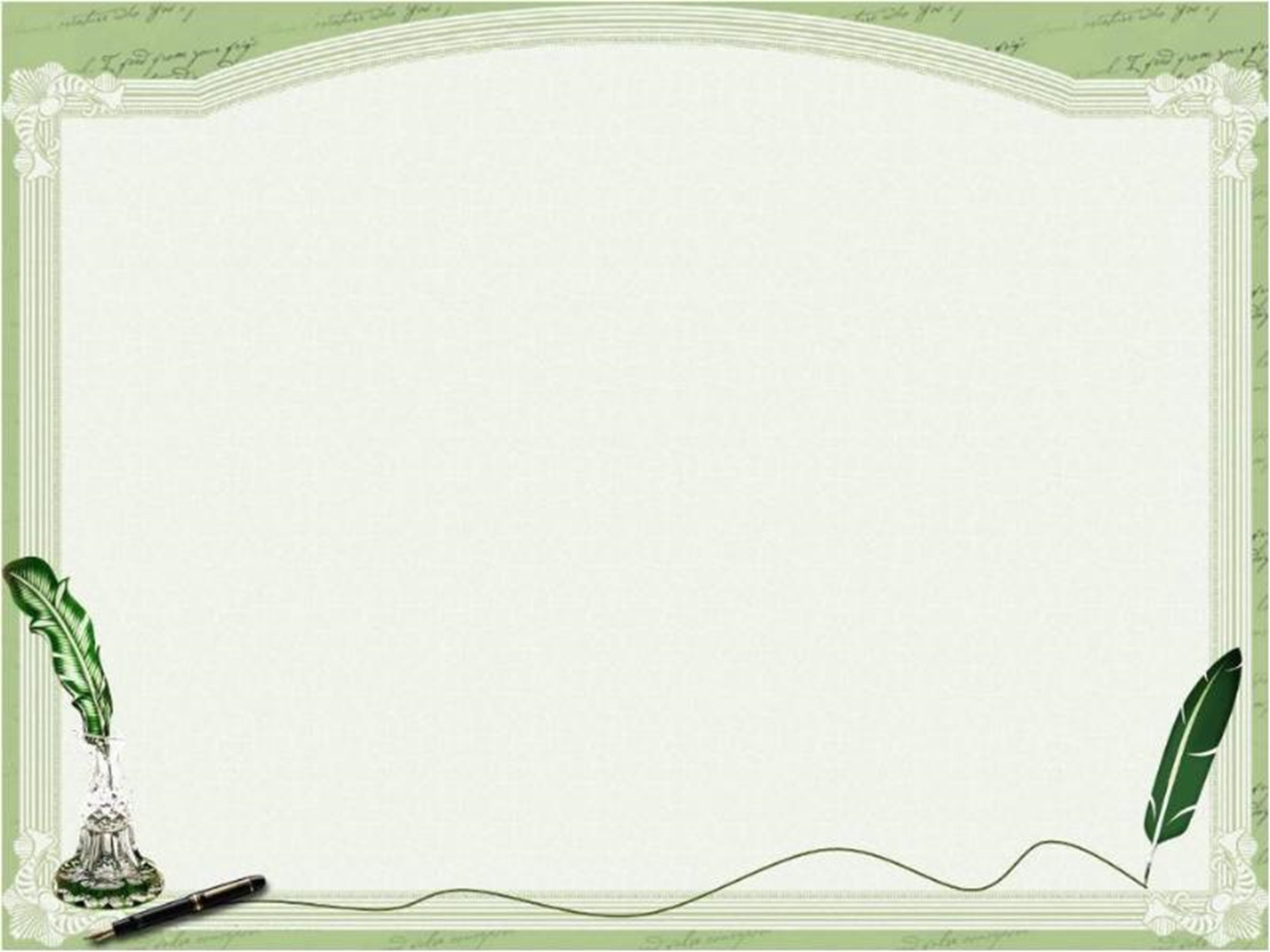 Соболева Н.Ю.
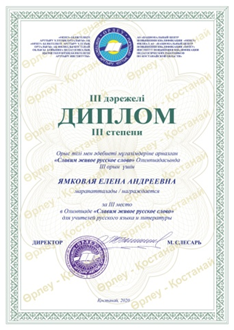 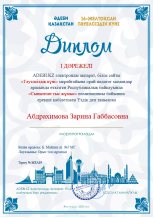 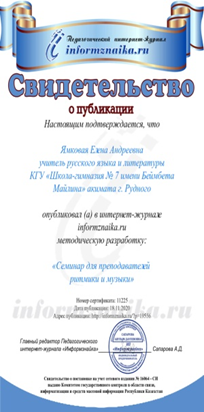 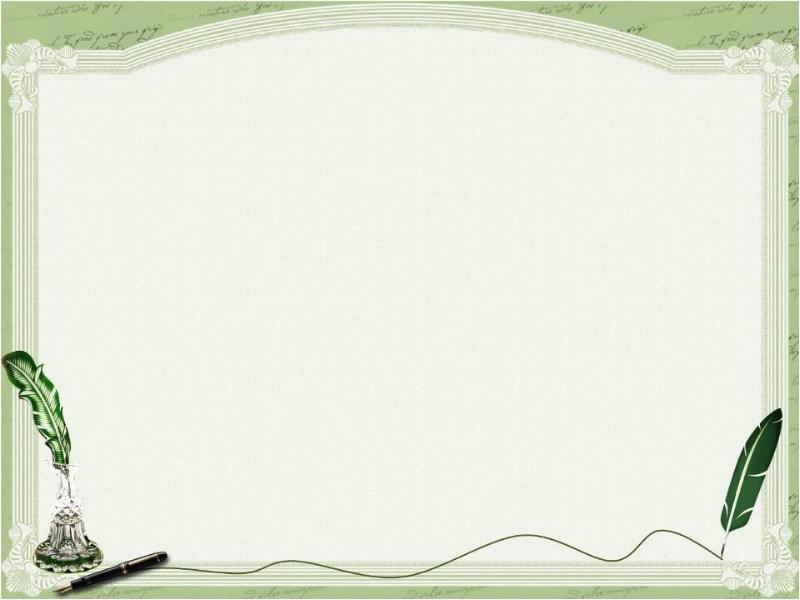 Спасибо за внимание
Спасибо 
за внимание